Nascita, fantasia e ricreazione: alcune riflessioni sull’arte e sulla psicoterapia
Bonifazi A., Fisicaro F., Tommasino D.
[Speaker Notes: Nel presente studio abbiamo indagato lo Spettro Autistico Sottosoglia nell’ Adulto.]
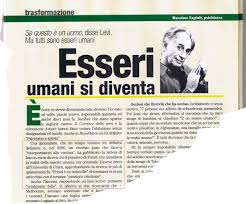 Arte e psicoterapia
Massimo Fagioli riteneva che lo psichiatra dovesse separarsi dalla medicina del corpo per realizzare un’identità professionale e una prassi di cura che miri alla trasformazione psichica dell'essere umano. 

Lo psicoterapeuta nella relazione di cura, ricreando il pensiero della nascita e il primo anno di vita, realizza uno stile personale.

La psicoterapia è assimilabile a un’arte medica?
Si tratta del «momento primo nel quale un essere umano si rivolge ad un altro essere umano perché colpito da un male che lo distrugge, è il momento nel quale viene chiesto un saper fare, un’arte capace di curare, cioè di togliere il male dal corpo umano dell’altro.» 
Bambino donna e trasformazione dell’uomo, M. Fagioli
Il terapeuta costruisce, o meglio crea l’intervento sulla persona a partire dalla propria storia vissuta, capacità clinico-diagnostica e libertà interpretativa sebbene si sia formato su uno specifico indirizzo teorico-metodologico.
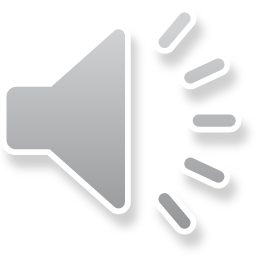 Creazione e ricreazione
La psicoterapia può essere considerata anche un atto artistico, nel senso che permette la Ricreazione della propria storia personale su un piano non cosciente, portando alla Trasformazione in una realtà interna nuova.
«La parola, sorella minore del termine ‘creazione’, è ‘ricreazione’. E, forse, è ‘maggiore’ perché è un movimento della mente che è fantasia.»
Left 2016/2017, M. Fagioli
«Ricreazione è figlia del pensiero verbale che ha avuto il coraggio di portare il termine ‘creazione’ alla realtà umana. Ha il senso che può essere detto con i termini: creare di nuovo, in cui il ‘di nuovo’ dice che c’è stata una realtà precedente da cui ricreazione proviene per il termine ‘trasformazione’. » Left 2016/2017, M. Fagioli
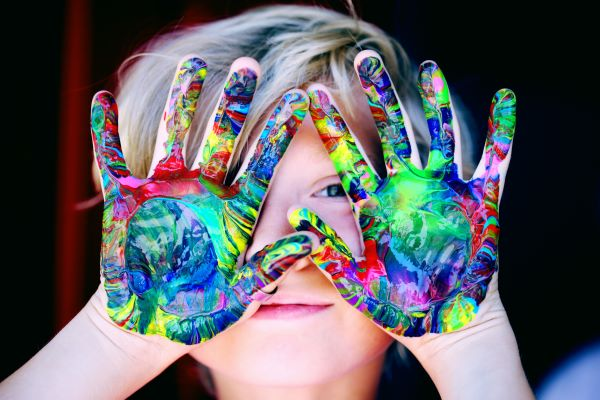 Con la  Teoria della nascita la creatività diventa parte essenziale della storia della specie umana sin dai primi istanti di vita: alla nascita si forma dalla realtà biologica il primo pensiero umano, che è allo stesso tempo fantasia di sparizione del mondo esterno non umano e certezza  di esistenza di un’altra realtà simile a cui rivolgersi.
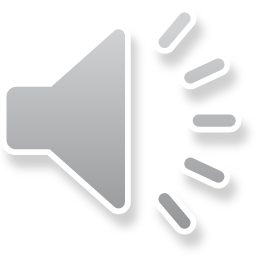 Fantasia
Dal latino phantasĭa, «mostrare»: facoltà della mente umana di creare immagini, corrispondenti o no a una realtà. 

Nell’arco della storia si è visto come in antichità (nella filosofia Scolastica) la fantasia è una facoltà del senso interno essenzialmente riproduttiva, capace cioè di rappresentare le immagini degli oggetti percepiti, sia in loro presenza, sia in loro assenza, quindi sostanzialmente capacità di riprodurre (mnemonicamente) immagini. 

Bisognerà attendere fino al XVIII sec., per avere il contributo di I. Kant, che aggiungerà la concezione di fantasia come facoltà creativa.
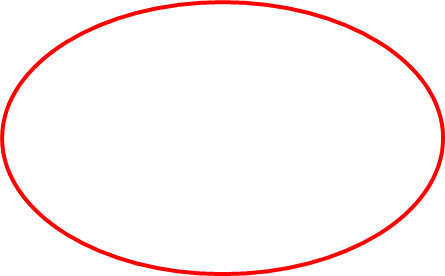 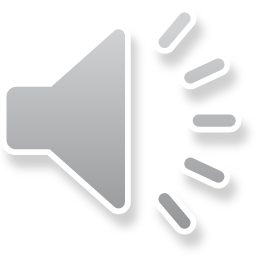 la Fantasia viene considerata come frutto della razionalità e quindi del ragionamento cosciente?
“L’altro cardine concettuale della fantasia inconscia è l’ assenza di coscienza. La fantasia è inconscia”. La marionetta e il burattino, M. Fagioli
[Speaker Notes: Autismo e schizofrenia sono considerate attualmente due entità cliniche separate, sebbene i loro confini diagnostici presentino delle sovrapposizioni.  Infatti … (2 minuti e 40 secondi)]
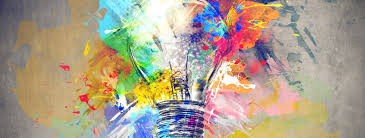 Fantasia
Freud e altri autori della corrente psicoanalitica, hanno concettualizzato che “la fantasia è un residuo dell’onnipotenza infantile e viene usata nel senso di fantasticheria cosciente”. 

Ritroviamo ancora nel dizionario Treccani: “In psicanalisi, attività immaginativa, conscia o inconscia, su cui l’analista compie le sue interpretazioni: fantasia libidiche, aggressive, sadiche, masochistiche, ecc.”

Dunque, il concetto di fantasia, tuttora mantiene nel linguaggio comune la doppia accezione di fantasticheria: “un racconto di fantasia, che non ha fondamento reale”.
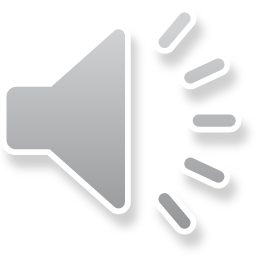 «il termine fantasia è specifico della creazione interiore dell’immagine e del pensiero come memoria di un rapporto di recettività delle qualità e di investimento sessuale dell’oggetto…La fantasia dà luogo a vedere ciò che è e che può essere nascosto, non apparente, latente.»
La marionetta e il burattino, M. Fagioli
«l’interesse per, il vedere ciò che è, è una realtà umana concettualizzabile come affetto in quanto comprende la vitalità e la partecipazione del corpo.» Teoria della nascita e castrazione umana, M. Fagioli
[Speaker Notes: Kanner nel descrivere l’autismo indica come fondamentali tre elementi: isolamento autistico, il desiderio della ripetitività, la presenza di isolotti di capacità.]
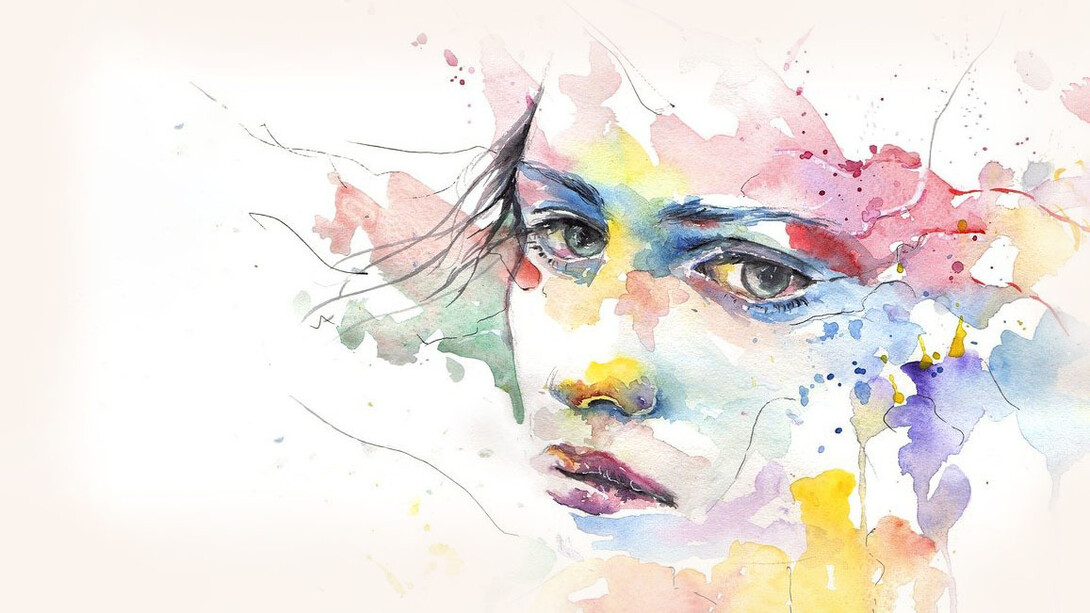 Il volto
A differenza dell’animale che si allontana con noncuranza o reagisce con aggressività di fronte alla propria figura riflessa, l’essere umano essendo dotato di fantasia, si riconosce allo specchio disegnando una linea invisibile che definisce il volto, a partire dall’ottavo mese di vita, pur non essendosi mai visto prima.
Nella linea troviamo la dimensione di ‘creazione’ ,come la ‘capacità di fare la linea’ che alla nascita era soltanto una possibilità e di ‘ricreazione’ della nascita come separazione dal primo anno di vita.
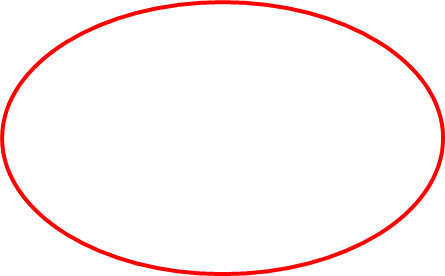 Secondo Fagioli fare la linea è una caratteristica esclusivamente umana        che diventerà disegnare e scrivere.
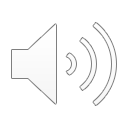 [Speaker Notes: Il bambino, a 7-10 mesi di vita, di fronte alla percezione cosciente del proprio volto allo specchio crea la fantasia e la capacità di fare la linea, in quanto dimensioni di creazione, una realtà che alla nascita non esisteva. Disegna “una linea invisibile che definisce il volto”, in cui una “forma interna indefinita” deve fondersi con la visione di un’immagine esterna definita del proprio volto.
Nella linea troviamo la dimensione di ‘creazione’, come la ‘capacità di fare la linea’ che alla nascita era soltanto una possibilità e di ‘ricreazione’ della nascita come separazione dal primo anno di vita. ( Left 2016 17)
La linea creata intorno al volto è identità personale per ognuno diversa che poi diventa fantasia che permette di vedere la realtà non materiale non percepibile con la coscienza.
Secondo Fagioli fare la linea è una caratteristica esclusivamente umana che diventerà disegnare e scrivere. Left 2016 17, è creazione del pensiero non cosciente che diventa visibile, grazie agli artisti, quando la linea è usata nel disegno e nella scrittura per dare forma a pensieri e immagini.]
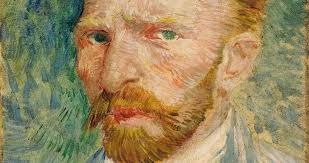 Autoritratto
La percezione del proprio volto allo specchio successivamente si può sviluppare in senso artistico nell’autoritratto, inteso non come semplice riproduzione, per la quale sarebbe sufficiente una foto, ma come atto di fantasia.

«Cerco una rassomiglianza più profonda di quella che raggiunge il fotografo» scriveva in una lettera alla sorella, il celebre artista Vincent Van Gogh. Al fratello Theo, in uno scambio epistolare, scriveva «Si dice, ed io ne sono fermamente convinto, che sia molto difficile conoscere sé stessi. Tuttavia, non è di certo più semplice fare il proprio ritratto.»
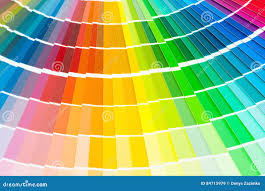 «ti ripeto – bisogna iniziare dalla propria tavolozza,...Forse che questa tu la chiami una tendenza pericolosa verso il romanticismo…,? Beh, que soit…..Il romanticismo fa parte del nostro tempo e i pittori devono pure avere immaginazione e sentimento……..Zola crea, non pone uno specchio davanti alle cose, crea magnificamente, ma crea, infonde poesia, ed è per questo che è tanto bello.» Lettere a Theo
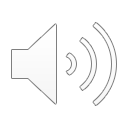 [Speaker Notes: La percezione del proprio volto allo specchio successivamente si può sviluppare in senso artistico nell’autoritratto, inteso non come semplice riproduzione, per la quale sarebbe sufficiente una foto, ma come atto di fantasia.
«Cerco una rassomiglianza più profonda di quella che raggiunge il fotografo» scriveva in una lettera alla sorella, il celebre artista Vincent Van Gogh (9). Al fratello Theo, in uno scambio epistolare, scriveva «Si dice, ed io ne sono fermamente convinto, che sia molto difficile conoscere sé stessi. Tuttavia, non è di certo più semplice fare il proprio ritratto.» (10)
Secondo il famoso pittore olandese si perde l’armonia generale delle sfumature della natura riproducendo sul quadro un’imitazione «penosamente esatta della realtà», mentre la si mantiene ricreando una gamma cromatica frutto della conoscenza e della fantasia della tavolozza di colori dell’artista. Al fratello Theo apostrofava, scrivendo: «ti ripeto – bisogna iniziare dalla propria tavolozza,...Forse che questa tu la chiami una tendenza pericolosa verso il romanticismo…,? Beh, que soit…..Il romanticismo fa parte del nostro tempo e i pittori devono pure avere immaginazione e sentimento……..Zola crea, non pone uno specchio davanti alle alle cose, crea magnificamente, ma crea, infonde poesia, ed è per questo che è tanto bello.»]
È forse allora la fantasia che si sviluppa e cambia nei tempi?
Raccontando di arte e percezione, lo storico Ernst Gombrich sostiene che non si possa parlare di una "storicità" del vedere: «l’apparato visivo è un elemento invariante presso i diversi popoli e le differenti epoche. Non vi è sviluppo o cambiamento del senso della vista attraverso i tempi.»


Secondo Massimo Fagioli i poeti, tra cui cita Leopardi, ricreano i primi istanti di vita, in cui si forma il pensiero umano: «La fantasia di Leopardi, realizzando la solitudine, crea parole nuove che parlano del misterioso silenzio della nascita.» 


Per Fagioli la genialità dell’artista risiede nella sua capacità di rendere esistente, con la fantasia di sparizione, il silenzio nel rapporto con la realtà materiale e la linea e la fantasia attraverso la ricreazione della nascita.


Left 2016/2017, M. Fagioli
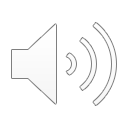 [Speaker Notes: Raccontando di arte e percezione, lo storico Ernst Gombrich sostiene che non si possa parlare di una "storicità" del vedere: «l’apparato visivo è un elemento invariante presso i diversi popoli e le differenti epoche. Non vi è sviluppo o cambiamento del senso della vista attraverso i tempi.» (12). È forse allora la fantasia che si sviluppa e cambia nei tempi? La visione razionale offerta dalla percezione cosciente può essere rappresentata in un autoritratto ed è ripetibile nel momento in cui è mera imitazione dell’immagine riflessa. Mentre è attraverso la fantasia che l’artista è capace di realizzare un’opera unica e personale che cambia il senso della percezione cosciente.
Secondo Massimo Fagioli i poeti, tra cui cita Leopardi, ricreano i primi istanti di vita, in cui si forma il pensiero umano (13): «La fantasia di Leopardi, realizzando la solitudine, crea parole nuove che parlano del misterioso silenzio della nascita.» (3)]
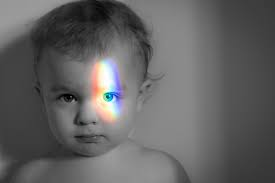 La nascita e 
il primo anno di vita
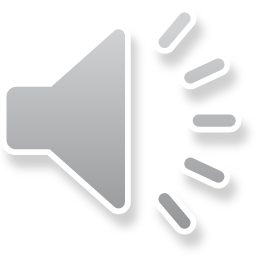 La dinamica della nascita avviene in maniera del tutto solitaria, essendo la creazione del pensiero umano una reazione biologica allo stimolo luminoso. Trascorre del tempo dalla nascita, fino a qualche ora, prima che il neonato cerchi il rapporto interumano. Da quel momento in poi, per tutto l’anno a seguire, andrà a sperimentare le prime dinamiche di rapporto, delle quali non avrà ricordo cosciente, ma la cui memoria-fantasia riemergerà spesso nell’arco della vita. Riemergerà di notte, nei sogni, e nel rapporto interumano profondo. Ciò che si muove in quest'ultimo dunque, e nell’intimità del rapporto sessuale, non deve essere la soddisfazione del piacere fisico, ma la conoscenza dell'altro che è anche conoscere sé stessi, ritrovandosi, o forse riconoscendosi, ancora meglio di prima. Questo è possibile se si è realizzata la memoria-fantasia dell’esperienza vissuta, che è un atto creativo non cosciente. Ci si ritroverà diversi infine e tutto sembrerà nuovo, seppure nulla sia cambiato nella realtà esterna.
«Si conobbero. Lui conobbe lei e sé stesso, perché in verità non s’era mai saputo. E lei conobbe lui e sé stessa, perché pur essendosi saputa sempre, mai s’era potuta riconoscere così.» 
Il barone rampante, I. Calvino
Fantasia e desiderio sono alla base di qualsiasi possibilità di rapporto vero e affettivo, la cui massima espressione è nel movimento di interesse sincero di un uomo verso una donna e viceversa. 
Un rapporto interumano reale, che scalda e nutre la fantasia inconscia, permette la trasformazione psichica della persona in senso qualitativo. La fine di un rapporto che è stato evolutivo, benché accompagnata da sentimenti di tristezza, non viene vissuta come perdita, perché corrisponde a una realizzazione totale dell’identità della nascita e del proprio volto. In questo caso, è nella separazione che si crea la memoria-fantasia totale dell'esperienza vissuta ovvero di sé, l’altro e il rapporto di sé con l’altro.
«La realtà di un rapporto interumano creativo fa di ciò che è, la psicosi, la scissione, l’essere per le tre streghe, ciò che non è, ovvero fa sparire le assenze, i non, le mancanze; fa di ciò che non è, la vitalità, la fantasia, il desiderio, l’investimento sessuale, ciò che è, ovvero le fa comparire. È la guarigione, la sparizione (e non la rimozione e il controllo) del negativo, delle varie assenze che non permettono all’uomo di realizzare se stesso. È il rovesciamento all’opposto della cecità in conoscenza, della pazzia in creatività.» 
Bambino donna e trasformazione dell’uomo, M. Fagioli
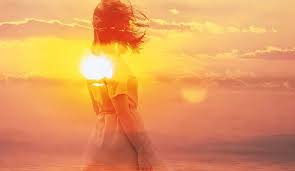 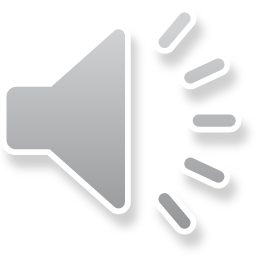 Bibliografia
(1) Fagioli M. Bambino donna e trasformazione dell’uomo. Roma: L’ Asino d’oro edizioni, 2013
(2) De Simone G. Libertà e rigore del processo terapeutico nell’emergenza pandemica. Scuola Bios Psychè, 2020
(3) Fagioli M. Left 2016/2017. Roma: L’Asino d’oro edizioni, 2019
(4) Pugno R., Di Micco A, Rivetti E. La “linea” nel pensiero e nella prassi di Massimo Fagioli. Convegno istinto 50 anni, 2022
(5) Istituto della Enciclopedia Italiana fondata da Giovanni Treccani. Fantasia, 2024 
(6) Fagioli M. La marionetta e il burattino. Roma: L’Asino d’oro edizioni, 2008
(7) De Lisi D., Fargnoli D., Inquadramento storico della fantasia e della fantasticheria. L’originale definizione che viene formulata in Istinto di morte e conoscenza. Convegno istinto 50 anni, 2022
(8) Fagioli M. Teoria della nascita e castrazione umana. Roma: L’Asino d’oro edizioni, 2012
(9) Verlinden W.J. Le sorelle Van Gogh. Donzelli editore, 2022
(10) Van Gogh V. Lettere a Theo. Prima edizione, 1917
(11) Fagioli M. Istinto di Morte e conoscenza. Roma: L’Asino d’oro edizioni, 2017
(12) Gombrich E. Intervista dell’Enciclopedia Multimediale delle Scienze Filosofiche, 1995
(13) Chimenti R. Il pensiero e il rapporto profondo di Massimo Fagioli con la poesia. Convegno istinto 50 anni, 2022
(14) Calvino I. Il barone rampante. Prima edizione, 1957